Heat Transfer in a Single Tube Cross Flow Heat Exchanger
Heat Power Laboratory I (Thermodynamics and Heat Transfer)
ME II Sec A3
2020-21 2nd Semester
Prof. Achintya Mukhopadhyay
Title: 
Heat Transfer in a Single Tube Cross Flow Heat Exchanger
Objective:
To determine the heat transfer coefficient in a single tube cross flow heat exchanger
Crossflow Heat Exchanger
Heat exchanger in which hot and cold fluids flow perpendicular to each other
Very often, hot fluid flows through a single or bundle of tubes while the cold fluid flows over the tubes 
Convective heat transfer due to flow over a heated cylinder
In the present experiment, the tube carrying hot fluid simulated by an electrically heated cylindrical tube
Flow configuration similar to that of the pin fin experiment but objectives are different
Crossflow Heat exchanger
Present setup can have crossflow over
A single heated tube (active tube)
An array of tubes (dummy tubes) around a single heated tube (active tube)
Array of dummy tubes with multiple active tubes
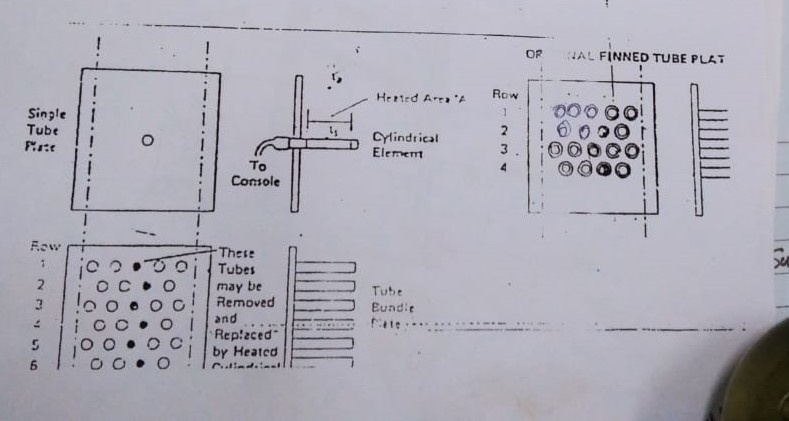 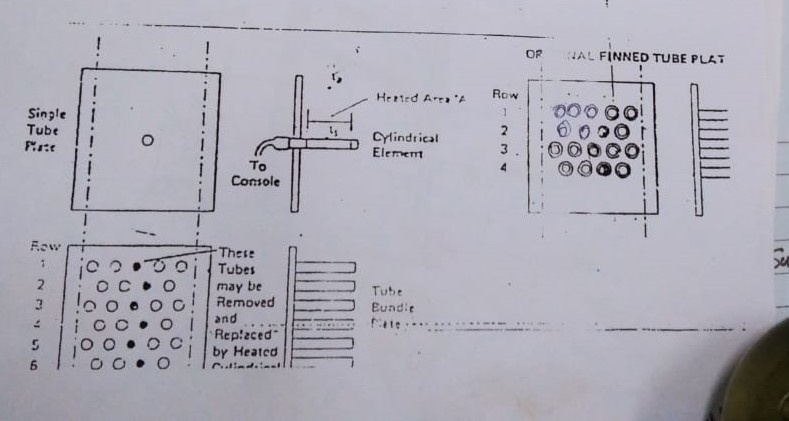 Background Theory
Theory
For an electrically heated cylinder of diameter D and length L
Total power input                         (V= voltage, I = current , R = resistance)
Heat flux                     (constant)
Heat transfer coefficient


Nusselt number
Schematic Diagram
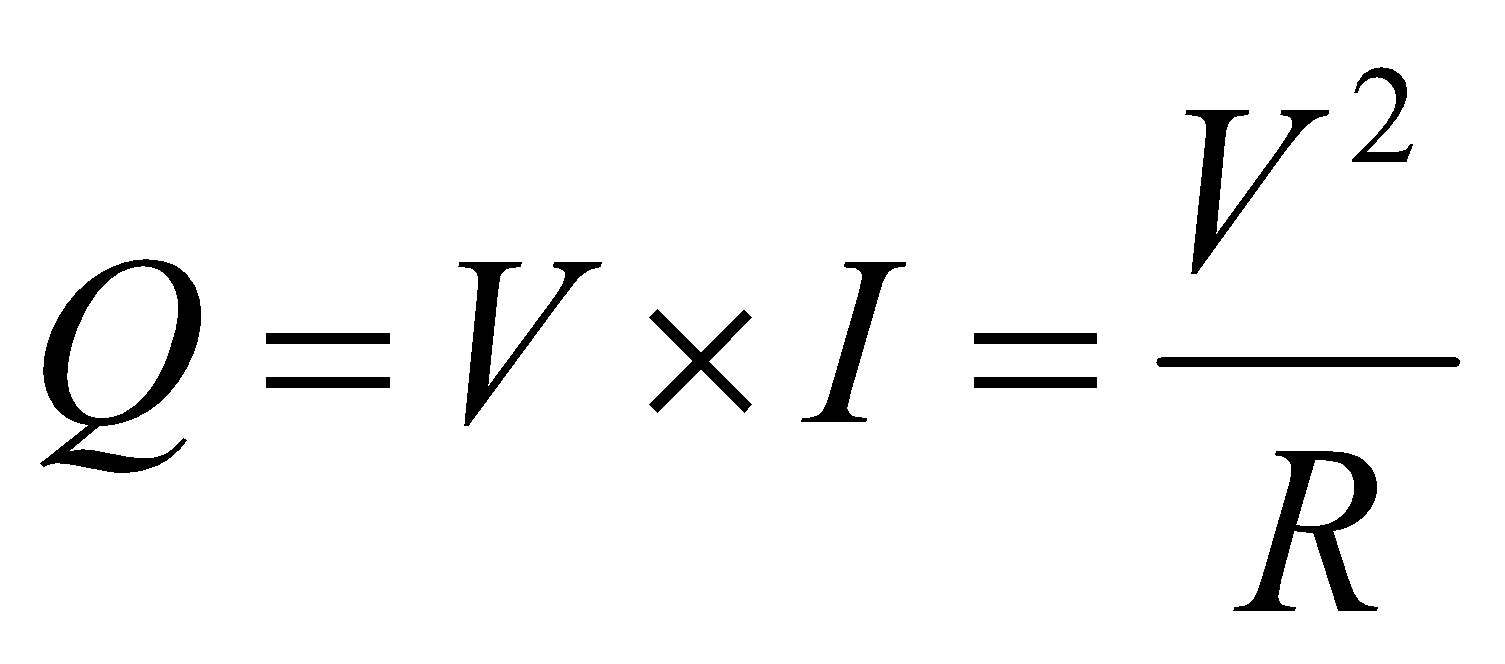 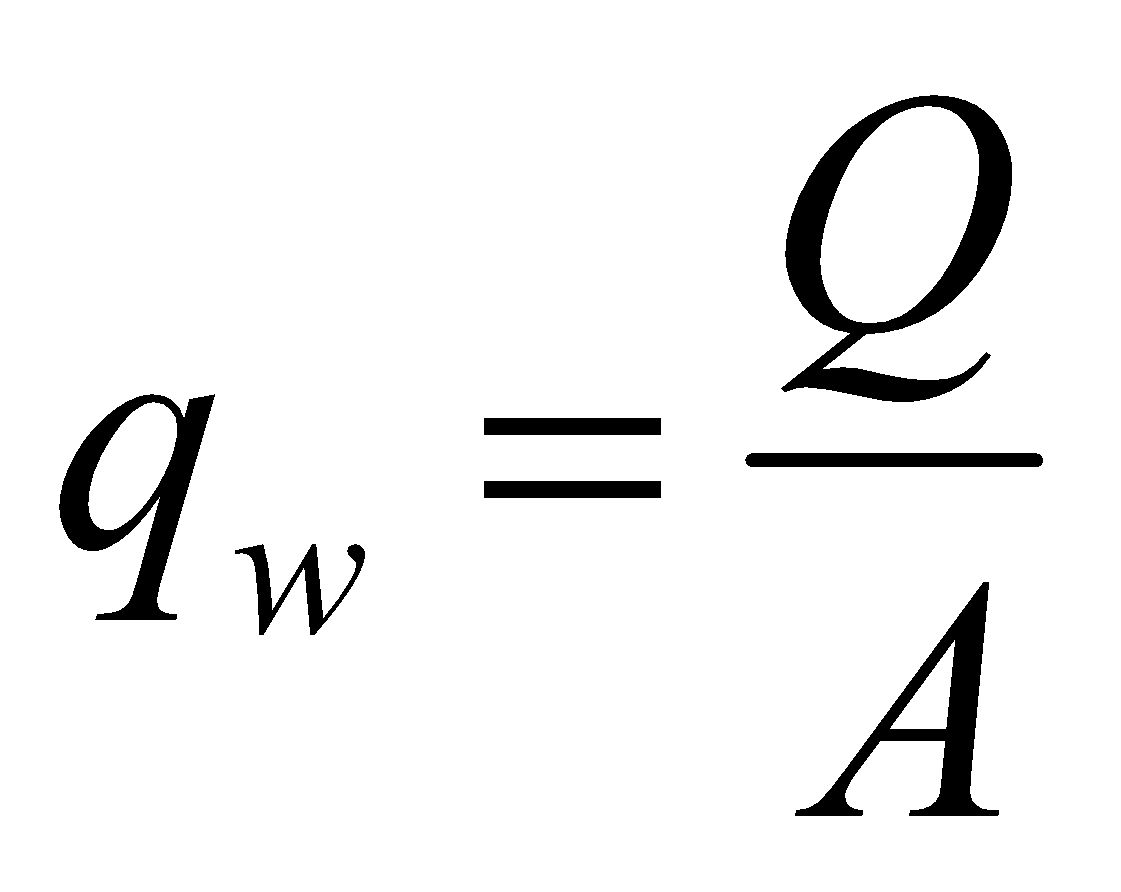 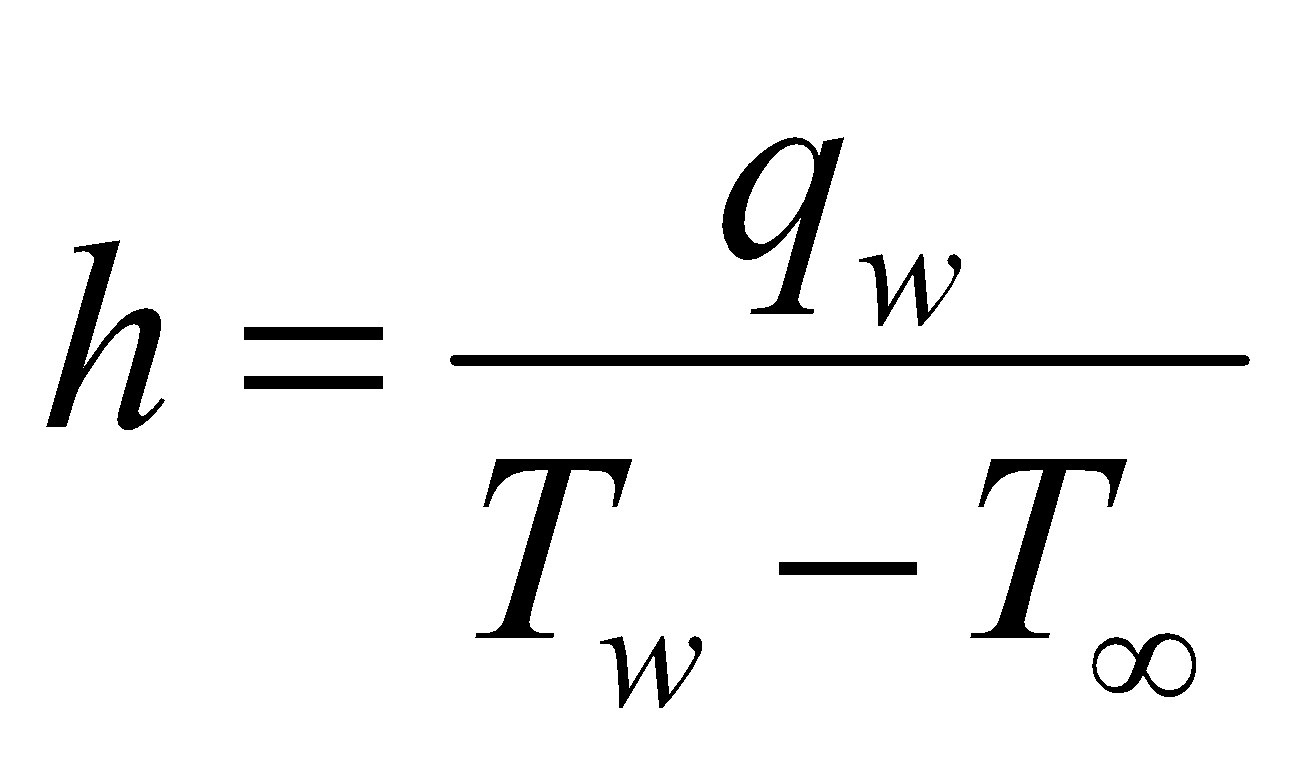 Tw
T∞
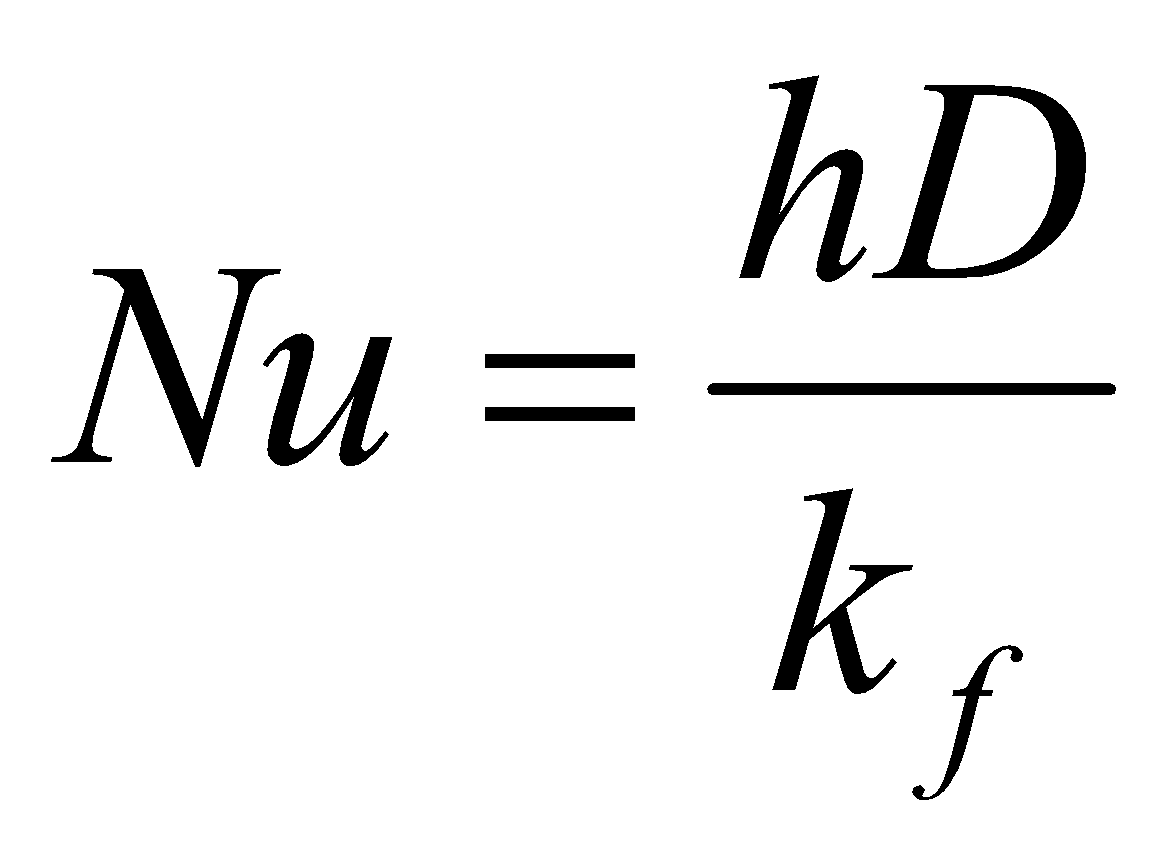 Background Theory
Comparison with correlations
For forced convection, convective heat transfer coefficient is expressed in terms of dimensionless parameters as                                          
                                    in the form                                                     
 For a given fluid,  Pr is fixed and hence
Reynolds number is defined as 
How to obtain duct air velocity?
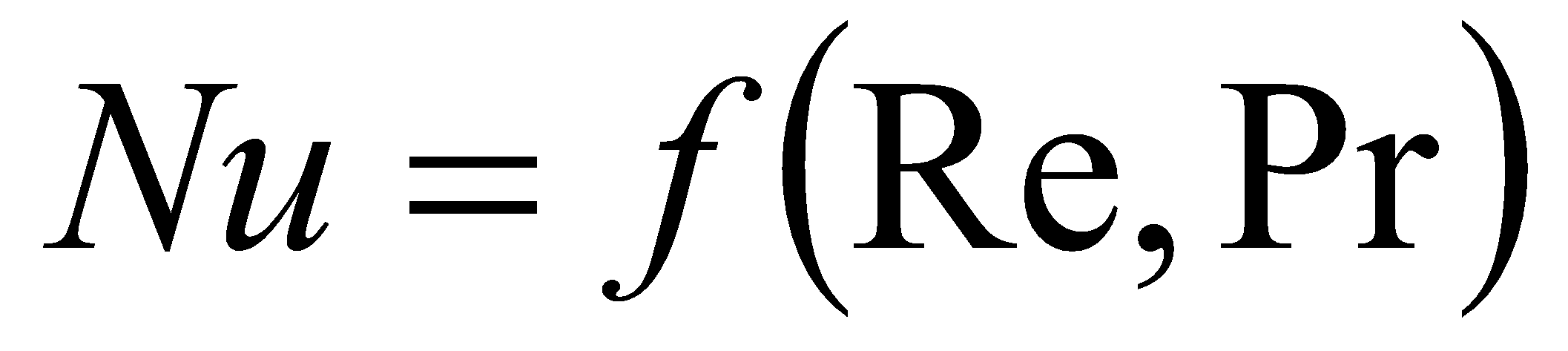 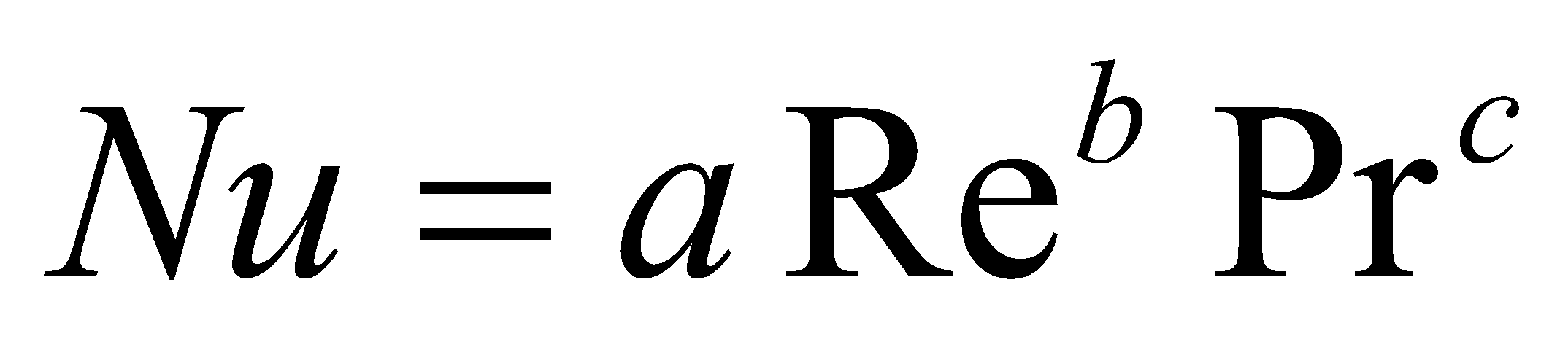 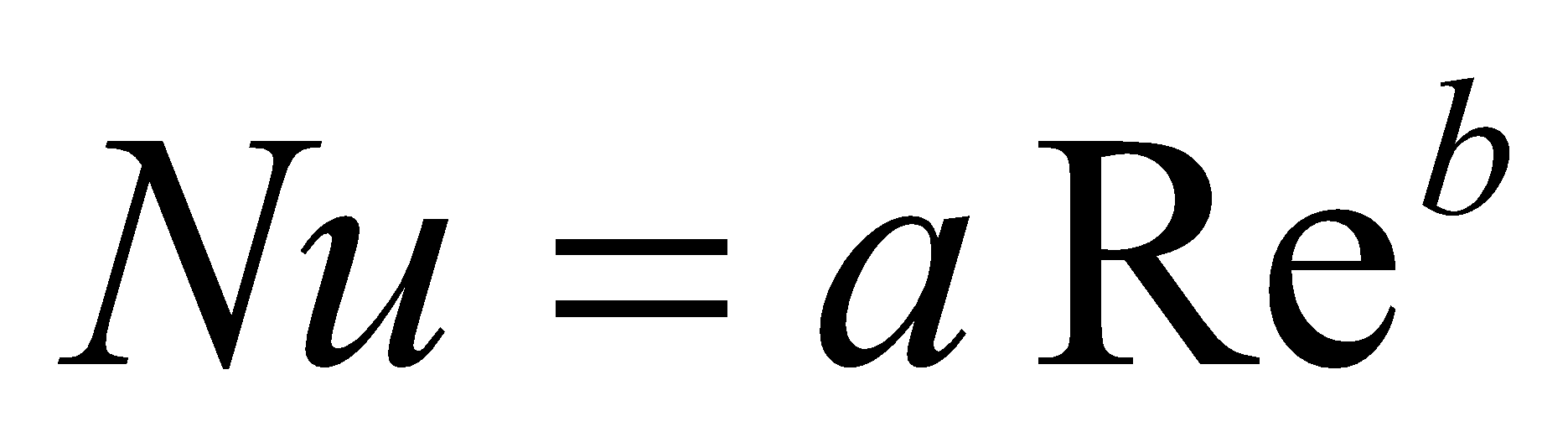 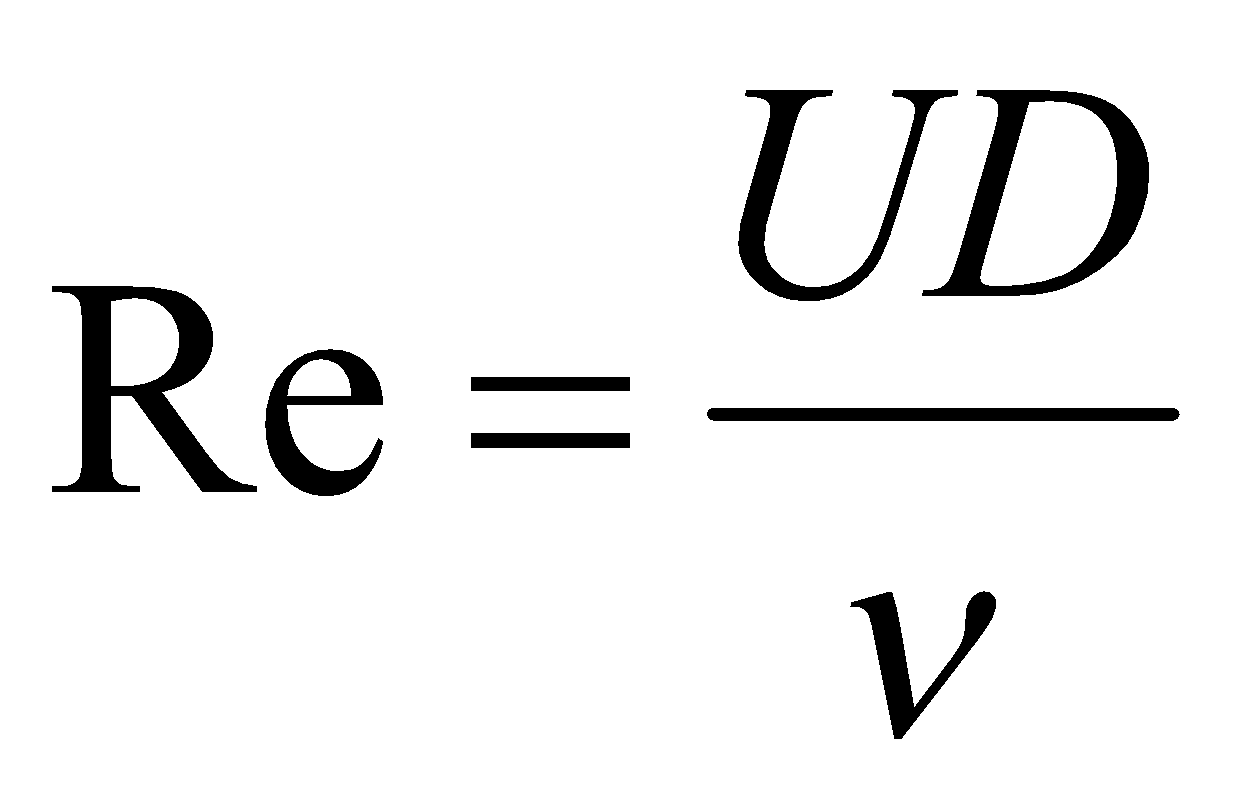 Background Theory
Theory
Duct air velocity obtained using manometer
Inclined tube manometer used to increase the sensitivity
One limb of the manometer connected to the duct while the other end open to atmosphere
 Applying Bernoulli’s equation between inlet to duct and point of pressure tapping,

Again, for the manometer

Combining
Schematic Diagram
Connected to duct
Open to atmosphere
d
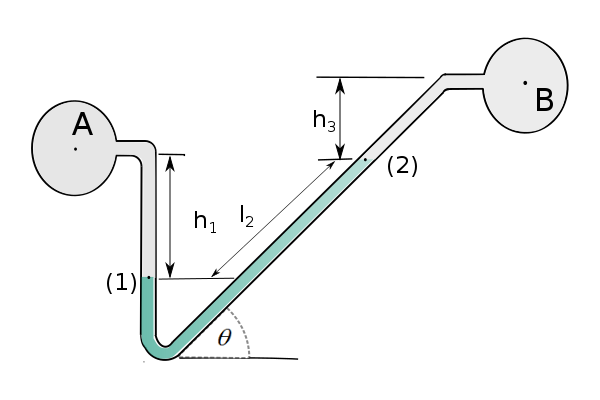 H
1
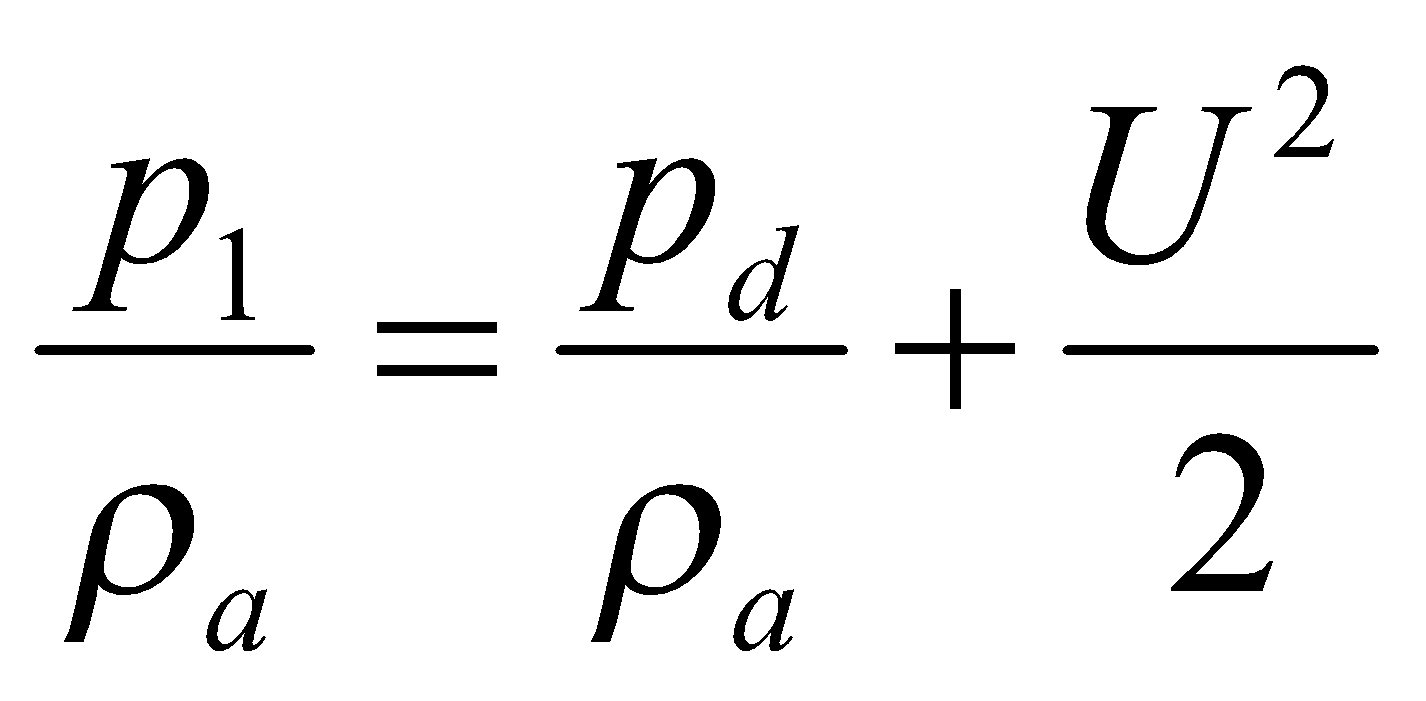 Inclined Tube Manometer
https://en.wikiversity.org/wiki/File:Inclined_manometer_tube_renew_02.svg
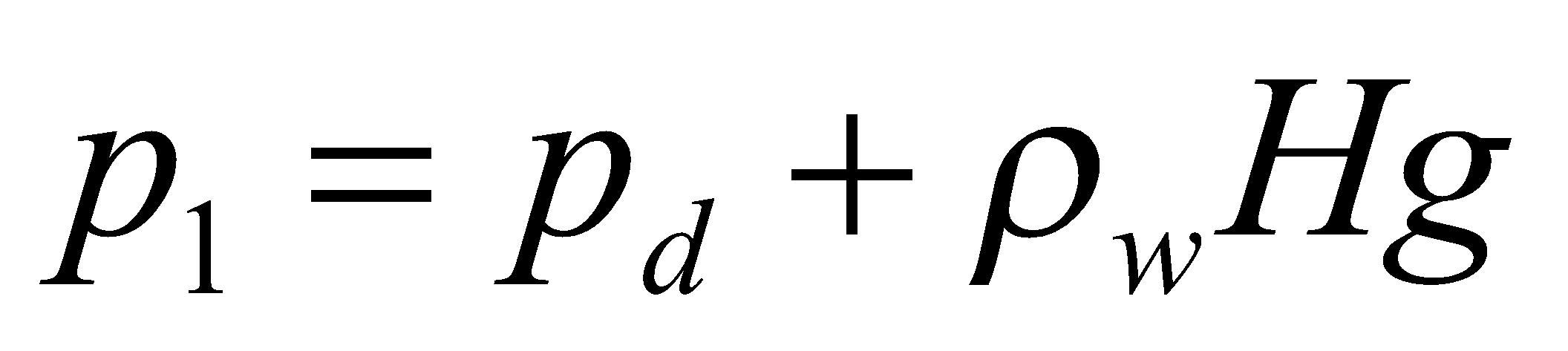 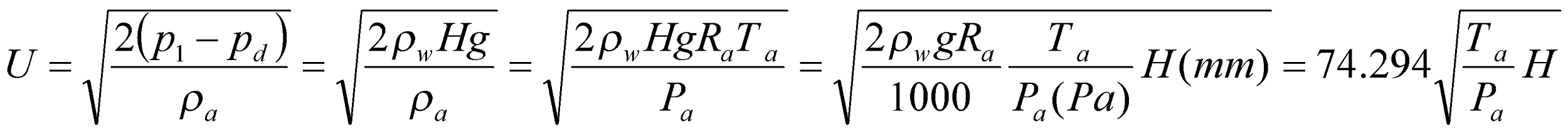 Background Theory
To be compared with two correlations
Correlation 1




Correlation 2
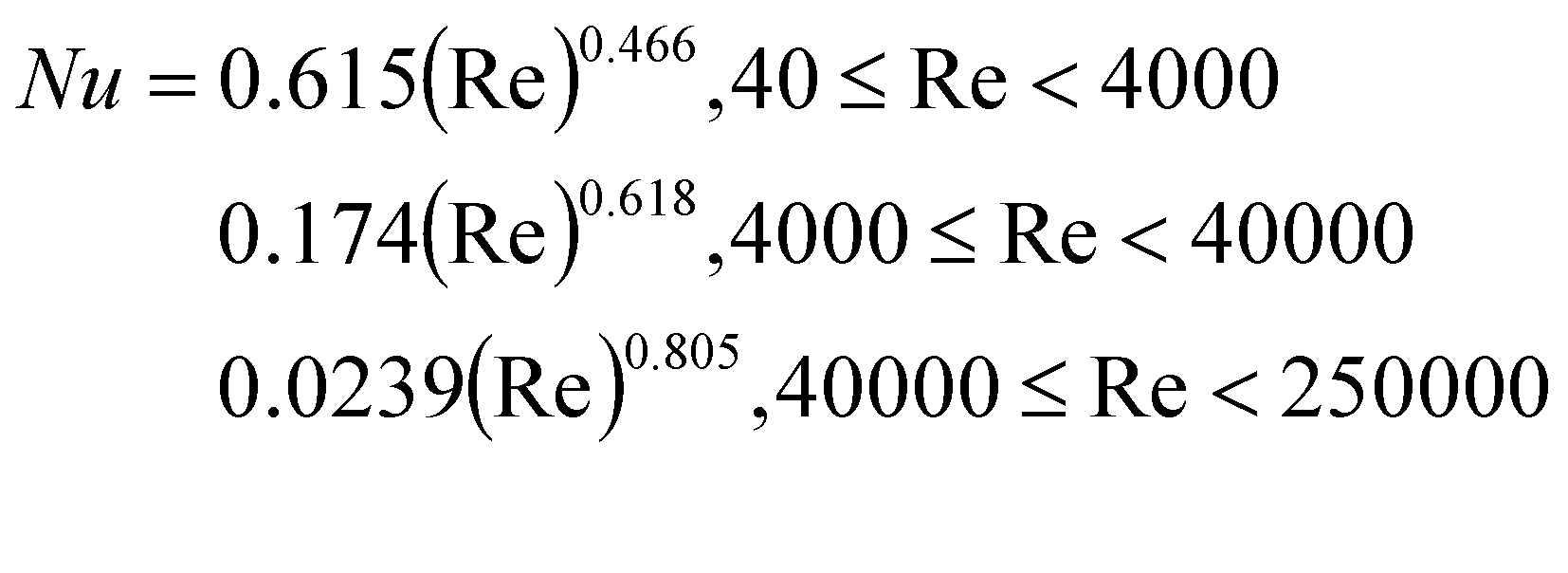 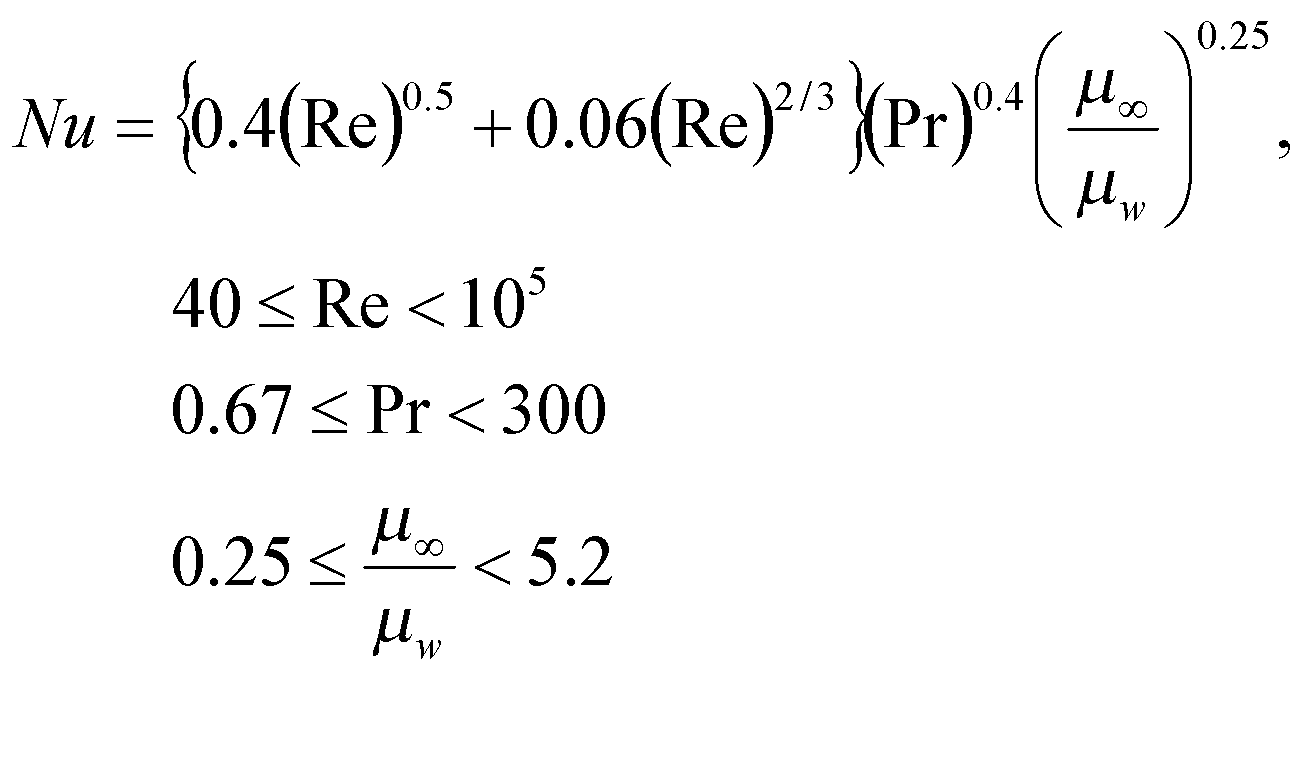 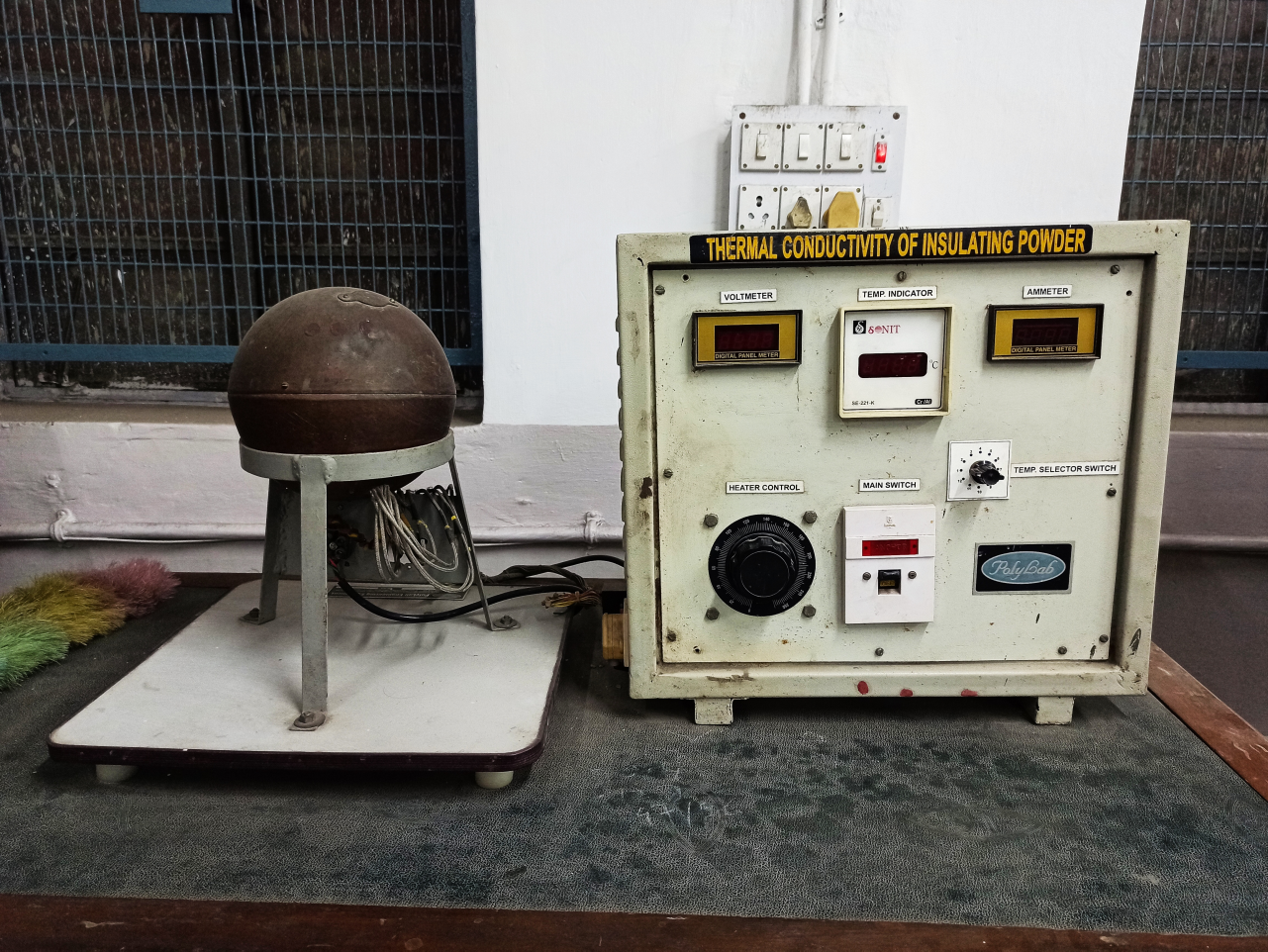 Experimental Setup
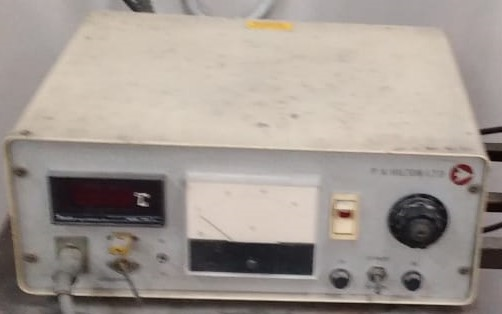 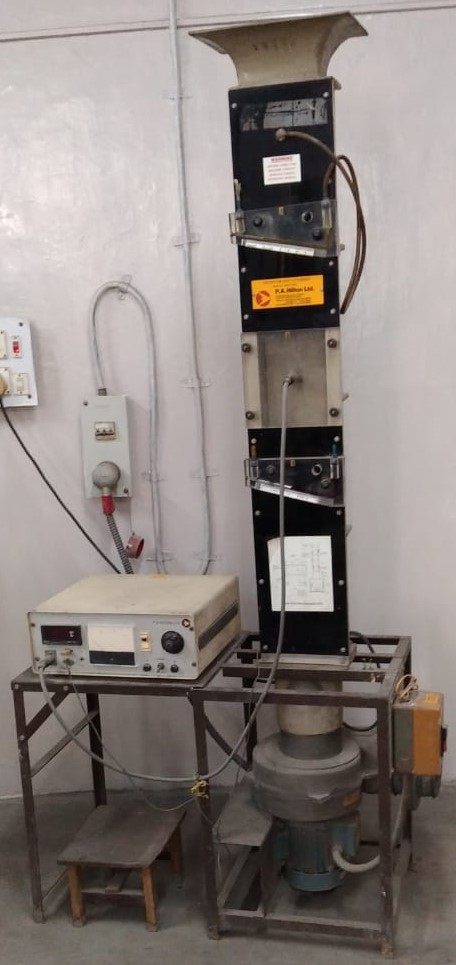 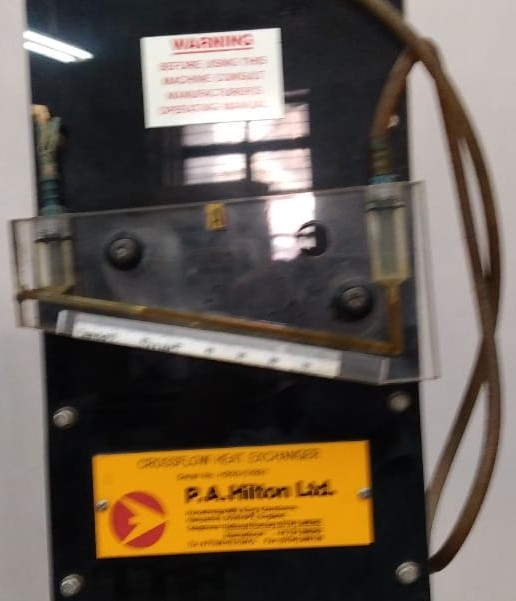 Temperature Indicator
Inclined Tube Manometer (Lower Range)
Heater Control
Voltmeter
Control Unit
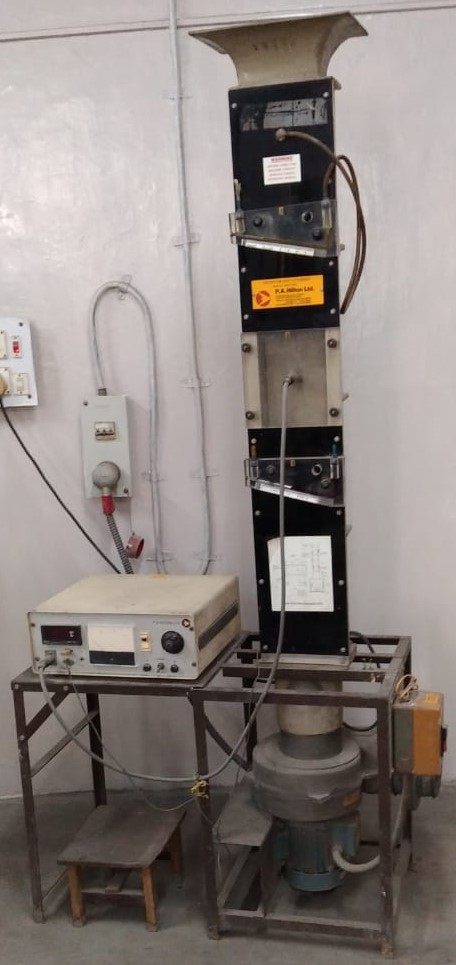 Heated Element
Cylinder
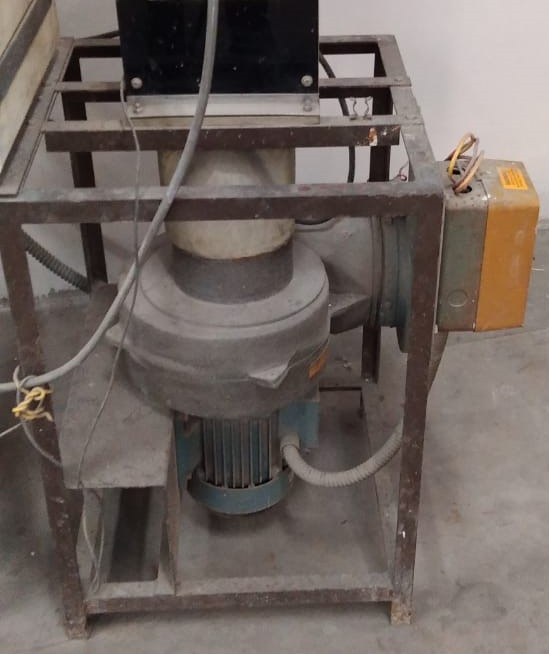 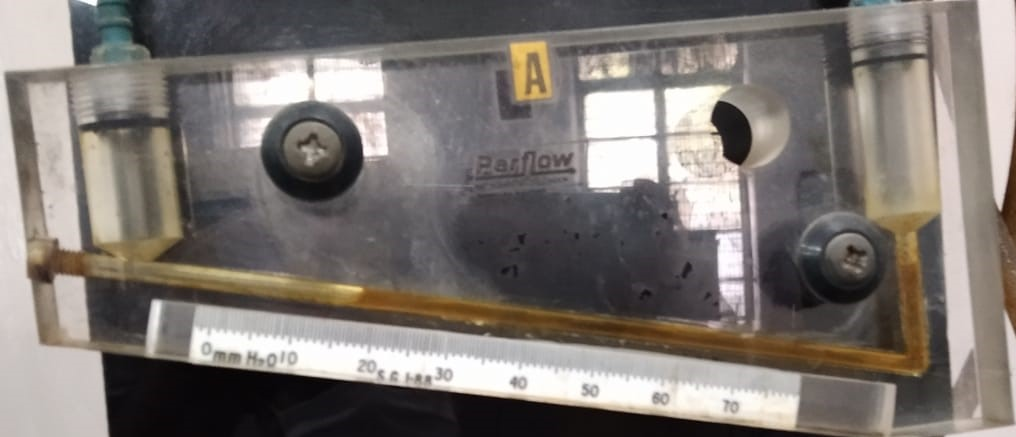 Inclined Tube Manometer (Higher Range)
Blower
Specifications
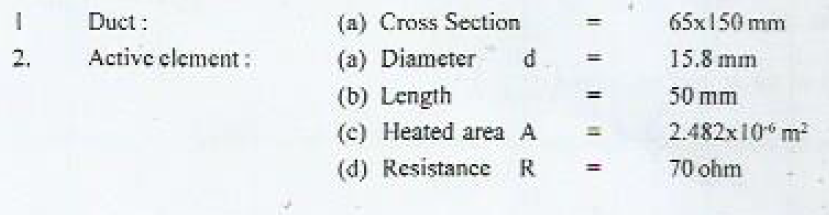 Procedure
Put the active element in position and connect it to the console. Connect the pressure tapping to manometer A.
Start the fan keeping the damper at minimum opening to reduce the starting load on the motor
Set the variac at zero position and switch the console on
Increase voltage supply to the heater element through the variac. Adjust the variac position (voltage) to achieve a steady mean surface temperature of the active element at a predetermined temperature (e.g., 95°C)
Take the readings for Tw, V and H
Press the bias switch (maximum for 15 s) to take the reading for T∞  
Increase the damper opening to repeat the same operation
Observations
Calculations
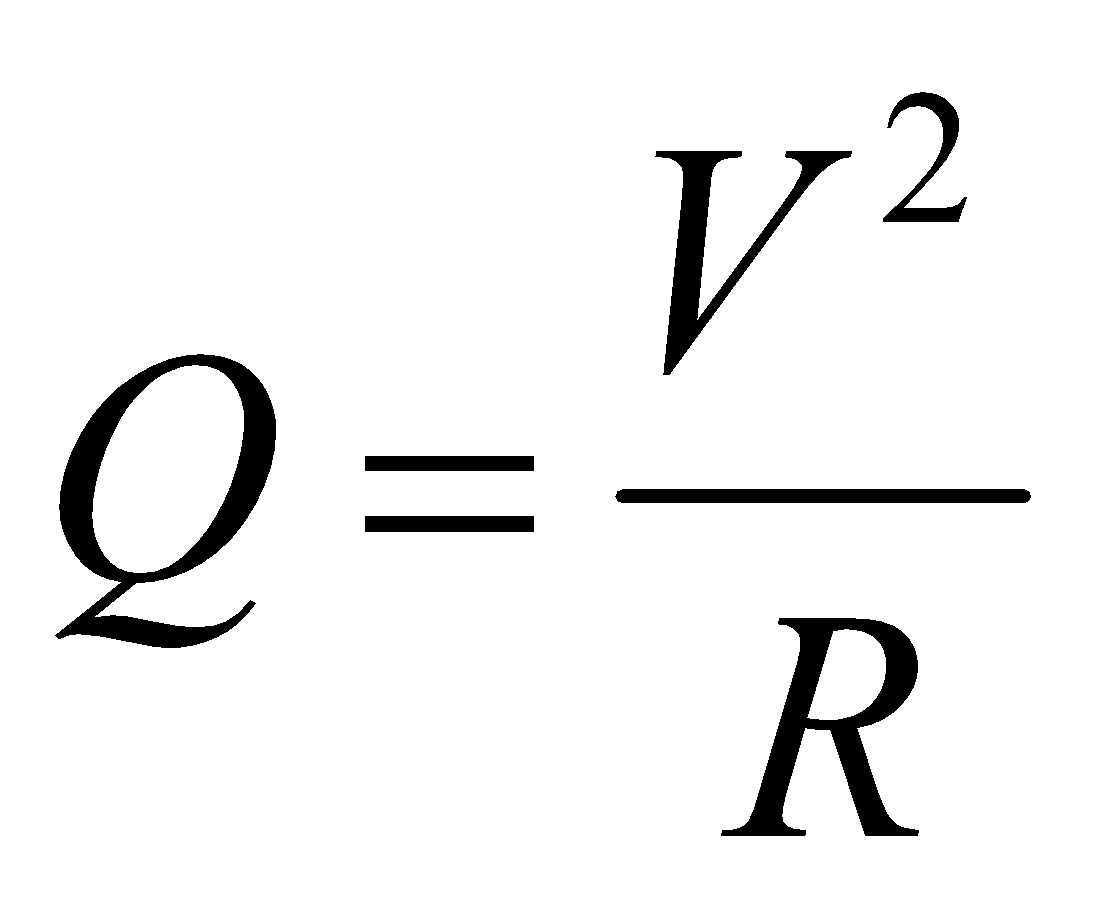 Input to heater
Wall heat flux of heater
For each run:
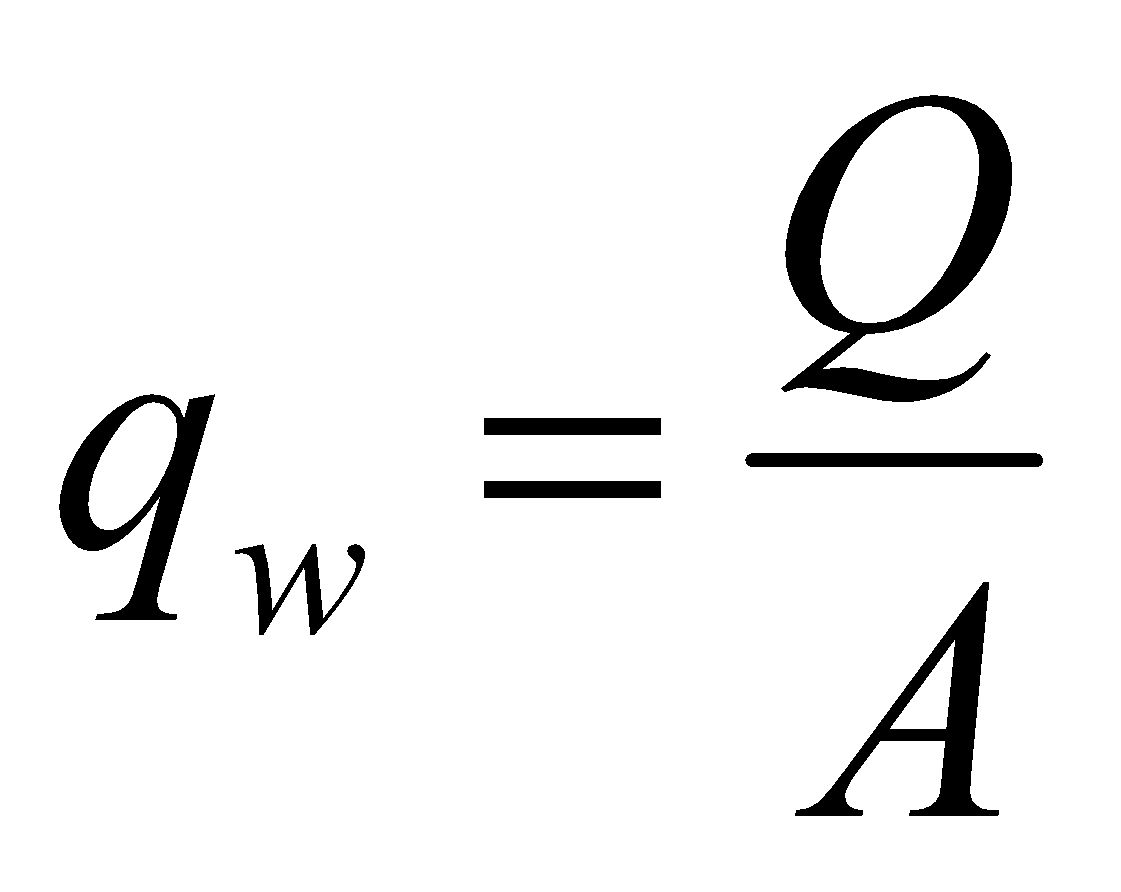